স্বা
গ
ত
ম
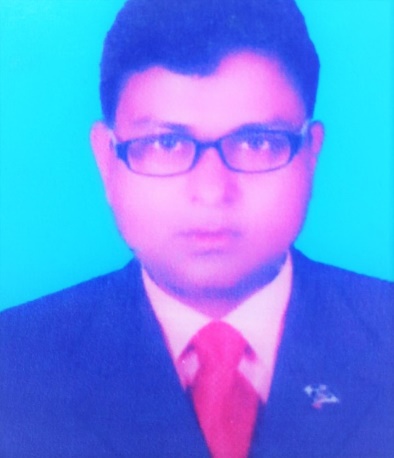 মোঃ মামুনুর রশীদ 
প্রধান শিক্ষক শিক্ষক
বিরামপুর রেল কলোনী সপ্রাবি বিরামপুর, দিনাজপুর। 
mamunict1978@gmail.com
প্রাথমিক বিজ্ঞান
চতুর্থ শ্রেণি
অধ্যায়ঃ ১১
জীবনের নিরাপত্তা এবং প্রাথমিক চিকিৎসা 
পাঠ্যাংশঃ আমাদের জীবনে দুর্ঘটনা
পৃষ্ঠাঃ ৭৯-৮০
শিখনফল
১৫.১.১ পানিতে ডোবা প্রতিরোধের উপায়গুলো বর্ণণা করতে পারবে।
১৫.১.২ গায়ে আগুন লাগলে কি করে তা নেভানো যায় তা জেনে আগুন নেভাতে পারবে।
১৫.১.৩  কোনো কারণে সাপে যেন না কাটে সে বিষয়ে কী কী সাবধনতা অবলম্বন করতে হবে তা ব্যাখ্যা করতে পারবে।
চল ভিডিও দেখি
ভিডিও তে কী দেখেছ?
ভিডিও তে আমরা বিভিন্ন ধরনের দুর্ঘটনা দেখলাম।
আজ আমরা কী পড়ব?
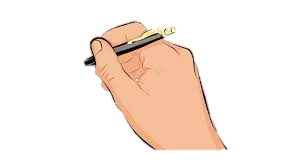 আমাদের জীবনে দুর্ঘটনা
আমাদের আজকের পাঠ
আজকের পাঠে আমরা বিভিন্ন ধরনের দুর্ঘটনা নিয়ে আলোচনা করব।
বিভিন্ন কাজের মাধ্যমে আমরা খুঁজে বের করব
চারপাশে আমরা কী কী দুর্ঘটনা ঘটতে দেখি?
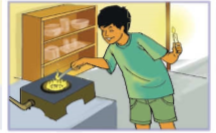 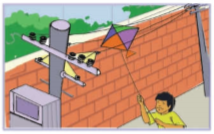 ছবিগুলো লক্ষ্য কর।
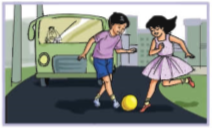 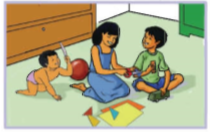 দলীয় কাজ
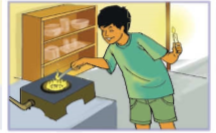 ছবিগুলো দেখে সম্ভাব্য বিপদের একটি তালিকা তৈরি কর
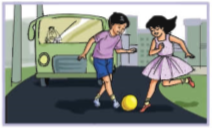 খাতায় ছকটি আঁক
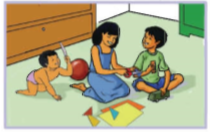 বিপদ বা দুর্ঘটনা
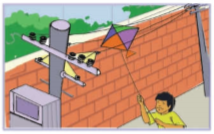 দলীয় কাজ
তোমরা কী কী বিপদ বা দুর্ঘটনা খুঁজে পেয়েছ?
বিপদ বা দুর্ঘটনা
ছুরি বা কাঁচি দিয়ে কাটা
রাস্তায় পড়ে যাওয়া
গাড়ি চাপা পড়া
আগুন লাগা
বিদ্যুৎস্পৃষ্ট হওয়া
বাড়ীতে, বিদ্যালয়ে, রাস্তায়, খেলার মাঠে যেকোন স্থানেই দুর্ঘটনা ঘটতে পারে।
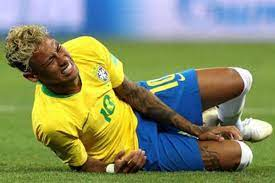 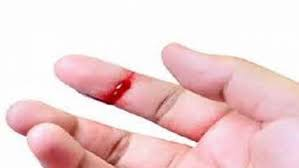 কেটে যাওয়া
পড়ে যাওয়া
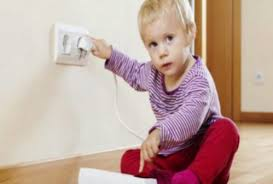 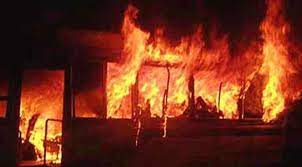 আগুন লাগা
বিদ্যুৎস্পৃষ্ট হওয়া
বাড়ীতে, বিদ্যালয়ে, রাস্তায়, খেলার মাঠে যেকোন স্থানেই দুর্ঘটনা ঘটতে পারে।
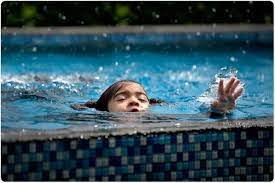 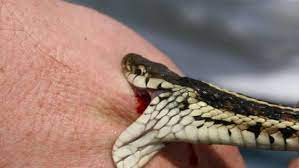 সাপে কাটা
ডুবে যাওয়া
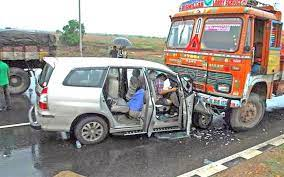 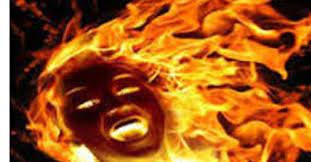 পুড়ে যাওয়া
সড়ক দুর্ঘটনা
সাঁতার শিখে আমরা পানিতে ডোবা প্রতিরোধ করতে পারি
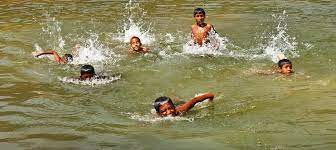 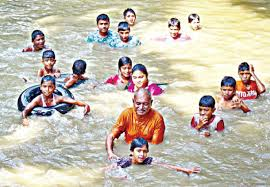 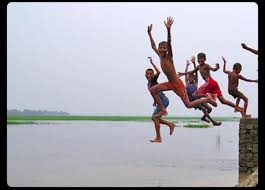 তবে বড়দের সাহায্য ছাড়া সাঁতার কাটা বা পানিতে ঝাঁপ দেয়া উচিত নয়
বিভিন্ন উপায়ে আমরা সাপে কাটা প্রতিরোধ করতে পারি
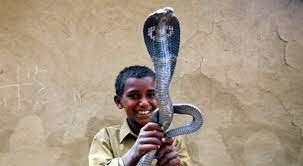 সাপ নিয়ে নাড়াচাড়া বা খেলাধুলা করব না
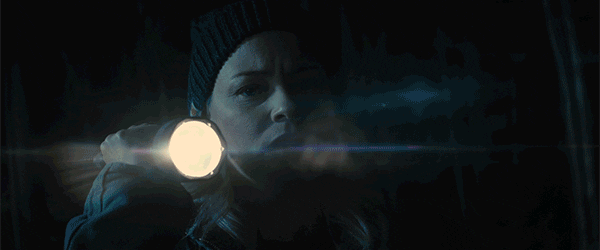 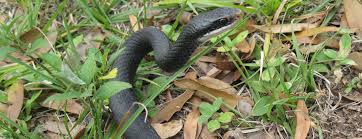 সাপ থাকে এমন জায়গা এড়িয়ে চলব
রাতে চলাচলের সময় বাতি ব্যবহার করব
দলীয় পাঠ
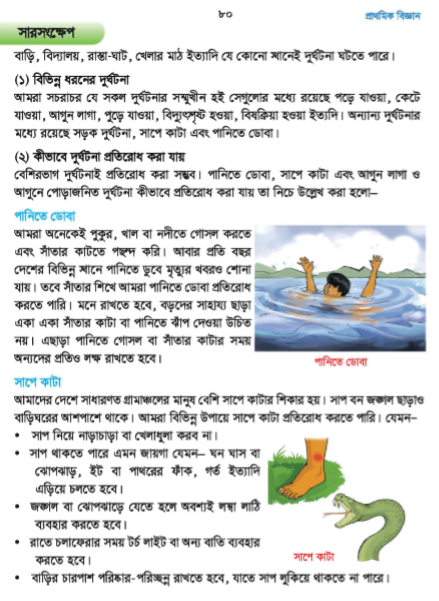 শিক্ষকের পাঠ
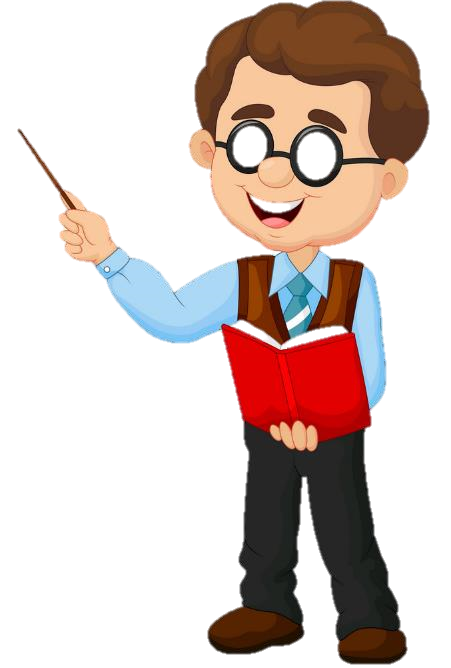 সবাই পাঠ্যবইয়ের ৮০ পৃষ্ঠা খোল
সাঁতার
সাপে কাটা
সাঁতার শেখার প্রয়োজনীয়তা কী? সাঁতার শিখতে তুমি কোন কোন নির্দেশনাগুলো মেনে চলবে?
সাপে কাটা থেকে রক্ষা পেতে করনীয়গুলো কী কী?
দলীয় কাজ
মূল্যায়ণ
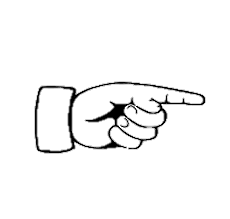 দুর্ঘটনা বলতে কী বোঝায়?
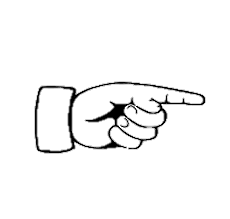 চারপাশে আমরা কী কী দুর্ঘটনা ঘটতে দেখি?
বাড়ীর কাজ
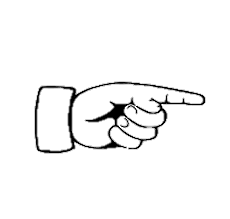 তোমাদের বাড়ীতে কোন কোন দুর্ঘটনা ঘটতে পারে তার একটি তালিকা করে আনবে।
ধন্যবাদ সবাইকে
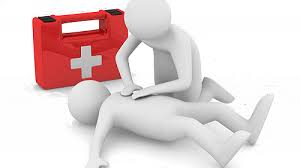